Paolo verso la capitale del paganesimo
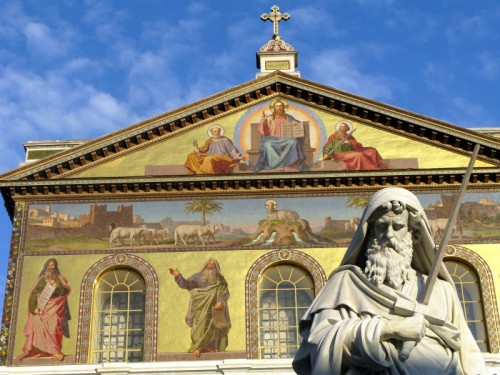 terzo viaggio
Atti degli Apostoli
18,23-23,35
Tappe ed episodi iniziali
Paolo va via da Antiochia 
e attraversa la Galazia e la Frigia. 

Poi la narrazione cambia e informa dell’arrivo a Efeso 
di Apollo di Alessandria. 

È specificato che conosce solo il Battesimo del Battista.
Sempre Apollo …
Insegna circa Gesù e lo fa con franchezza nella sinagoga. 
Tra gli ascoltatori ci sono Aquila e Priscilla che, preso Apollo in disparte, lo istruiscono più accuratamente.
 Poi Apollo va in Acaia dove confutava vigorosamente i Giudei, dimostrando pubblicamente attraverso le Scritture che Gesù è il Cristo.
Dopo questo si narra che Apollo è a Corinto
Paolo ad Efeso
… anche qui ci sono anche dei credenti che risultano essere stati battezzati da Giovanni, ma non sanno cosa sia lo Spirito Santo. 
Paolo li istruisce, li battezza nel nome di Gesù, impone loro le mani e discese su di loro lo Spirito Santo e si misero a parlare in lingue e a profetare.  

Quindi due situazioni di credenti che hanno ricevuto il Battesimo del ‘Battista’ poi, almeno nel caso di quest’ultimi, 
‘nuovo’ Battesimo  in Cristo
Efeso
… insieme ad Alessandria era una delle città più prestigiose. 
Centro politico, religioso e culturale. 
Si affaccia (/va) sul mar Mediterraneo 
e in essa vi confluiscono (/vano) genti provenienti da ovunque.
Soggiorna per circa 3 anni in Efeso 20,31 …
I primi tre mesi Paolo parla liberamente nella sinagoga, ma poiché comincia a non essere più accolto il suo insegnamento, si trasferisce nella scuola di Tiranno. 
Qui ci sta per circa due anni. 
Ed è specificato che tutti gli abitanti della provincia d’Asia,
 Giudei e Greci, poterono ascoltare la parola del Signore.
Ad Efeso …
… potrebbe aver compilato Gal, Fil, Fm e 1Cor.

 Qui Paolo compie miracoli …
mettevano sopra i malati fazzoletti che erano stati a contatto con lui e le malattie cessavano e gli spiriti maligni fuggivano
Concorrenza?
Ci sono esorcisti giudei che esorcizzano in nome di Gesù Cristo. Episodio dei 7 figli di Sceva, 
uno dei capi dei sacerdoti, giudeo. 
Episodio che sconvolge …
Seguito …
il nome di Gesù veniva glorificato. Molti di quelli che avevano abbracciato la fede venivano a confessare in pubblico le loro pratiche di magia. 
E un numero considerevole di persone, che avevano esercitato arti magiche, portavano i propri libri e li bruciavano davanti a tutti. Ne fu calcolato il valore complessivo è si trovò che era di 50000 monete d’argento. Così la parola del Signore cresceva con vigore e si rafforzava
Sempre i soldi e la magia rovinano tutto …

Ancora …


(At 19,21 si legge l’intenzione di Paolo di andare fino a Roma)
Un altro caso …
… la rivolta degli orefici fa concludere a Paolo la missione in Efeso.
Demetrio orafo e fabbricatore dei tempietti di Artemide …
… convoca tutti gli artigiani mettendoli contro Paolo che porta avanti la logica della non esistenza degli dèi e quindi … non si vendono più le statuine e i tempietti non solo ad Efeso, ma in tutta l’Asia. 
Grande sdegno e collera da parte loro.
Artemide
… una divinità greca, dea della caccia, degli animali selvatici, del tiro con l'arco, della foresta e dei campi coltivati; è anche la dea delle iniziazioni femminili, protettrice della verginità e della pudicizia. Assieme ad Atena ed Estia, era una dea vergine, armata di arco e frecce d'oro, dimorava nei boschi con i suoi affidabili cani da caccia e con uno stuolo di ninfe.
Il tempio di Artemide …
… era considerato una delle 7 meraviglie del mondo. In questa regione, la Signora di Efeso, era adorata soprattutto come dea della fertilità.
La dèa Artemide in Efeso
Mentre le statue greche ritraggono Artemide come una giovane con arco e frecce, le statue provenienti da questa zona la mostrano con il busto coperto di protuberanze rotondeggianti che potrebbero somigliare sia ai seni che ai testicoli. 
Forse in origine era un'antica divinità orientale, il cui culto fu scoperto dai Greci nella Ionia quando essi vi si stabilirono, e che per alcune peculiarità da loro scoperte, le applicarono il nome di Artemide. Non appena fu riconosciuta questa identità della dea orientale con l'Artemide greca, viceversa anche le peculiarità di Artemide furono trasferite alla Signora di Efeso.
Tornando a Paolo …
Tutta la cittadina si raduna al teatro e i compagni di Paolo vengono trascini lì. A Paolo vietano di andare. Una grande agitazione generale. Un giudeo vorrebbe prendere le difese, ma glielo impediscono. 
Per quasi 2 ore gridano grande è l’Artemide degli Efesini. 
Il gran cancelliere fatto presente il ‘prodigio’ di Artemide (Efeso è custode del tempio della grande Artemide e della sua statua caduta dal cielo) e il fatto che Paolo non aveva oltraggiato la dea, placa gli animi e l’assemblea si scioglie.
Poi ulteriori viaggi di Paolo
… attraverso la Macedonia, la Grecia, Corinto (dove sta per 3 mesi). Forse qui scrive 2Cor e Rom.
 Poi attraverso la Macedonia e Filippi ritorna indietro e va a Troade
A Troade …
… risuscita un morto (come Pietro aveva risuscitato Tabita a Giaffa). 
Si parla che avviene nel mentre eseguono la ‘frazione del pane’, 
forse Eucaristia?

 Paolo si affretta per essere a Gerusalemme per Pentecoste e quindi naviga lungo la costa dell’Asia minore fino a Mileto, evitando a Efeso.
A Mileto …
… tiene un discorso di addio ai presbiteri della chiesa di Efeso. 
È importante perchè fa comprendere come i presbiteri ereditino da Paolo la cura della Chiesa. Il tutto inizia con un’apologia della sua vita in cui Paolo fa presente il suo servizio per il Signore. 
Questo fa presagire il fatto che non lo rivedranno più…
 Lui che un giorno manifestò accordo per l’uccisione di Stefano …
 ora ritorna in quella città…
Paolo li esorta …
… a servire la Chiesa per la quale li lascia come custodi. 
Occorre essere attenti a quanti insegnano dottrine false. 
Dopo Mileto, Tiro, Cesarea 
(qui in casa di Filippo, padre di 4 vergini profetesse, 
Agabo gli preannuncia la prigionia). 
Paolo (come fu per Cristo) va a Gerusalemme…
Paolo va a Gerusalemme 21,15-26,32
Paolo è ricevuto da Giacomo e dagli anziani. Discussioni tra essi. 
Essi hanno avuto successo tra i Giudei, lui l’ha avuto tra i pagani. 
Paolo accetta di purificarsi e recarsi al tempio per manifestare la sua coerenza ‘giudaica’, ma il ‘piano’ fallisce perché come lo vedono nel tempio viene bloccato da fanatici che danno inizio ad una sommossa, sostenendo che egli ha profanato il luogo sacro (21,26-30) facendovi accedere dei pagani.
Denuncia …
Paolo … condannato per la sua missione …verso i pagani …
Paolo si difende e chiama in causa il giorno della sua conversione …
(9,1-18; 22,1-21; 26,9-18)

«Va’, perché io ti manderò lontano, alle nazioni»
Paolo viene trasferito a Cesarea …
… termina così il ‘terzo’ viaggio 

E ordinò al centurione di tenere Paolo sotto custodia, 
concedendogli però una certa libertà 
e senza impedire ad alcuno dei suoi di dargli assistenza.
In seguito …
‘quarto’ viaggio
Atti degli Apostoli 27,1- 28,31
Prime ‘soste’
Tra Creta e Malta …
… naufragio!
Morso della serpe …
A Malta guarigioni … dei pagani
Là vicino vi erano i possedimenti appartenenti al governatore dell’isola, di nome Publio; questi ci accolse e ci ospitò con benevolenza per tre giorni. Avvenne che il padre di Publio giacesse a letto, colpito da febbri e da dissenteria; Paolo andò a visitarlo e, dopo aver pregato, gli impose le mani e lo guarì. Dopo questo fatto, anche gli altri abitanti dell’isola che avevano malattie accorrevano e venivano guariti. Ci colmarono di molti onori e, al momento della partenza, ci rifornirono del necessario.
Tappe successive …
Roma
Quindi arrivammo a Roma. 
I fratelli di là, avendo avuto notizie di noi, ci vennero incontro fino al Foro di Appio e alle Tre Taverne. 
Paolo, al vederli, rese grazie a Dio e prese coraggio.Arrivati a Roma, fu concesso a Paolo di abitare per conto suo 
con un soldato di guardia.
Paolo convoca i Giudei e si difende …
Ed essi replicano …

«Noi non abbiamo ricevuto alcuna lettera sul tuo conto dalla Giudea né alcuno dei fratelli è venuto a riferire o a parlar male di te. 22Ci sembra bene tuttavia ascoltare da te quello che pensi: di questa setta infatti sappiamo che ovunque essa trova opposizione».
Paolo …
… ci prova ancora con i Giudei,
 ma come va a finire????
E, avendo fissato con lui un giorno, molti vennero da lui, nel suo alloggio. Dal mattino alla sera egli esponeva loro il regno di Dio, dando testimonianza, e cercava di convincerli riguardo a Gesù, partendo dalla legge di Mosè e dai Profeti. Alcuni erano persuasi delle cose che venivano dette, altri invece non credevano. Essendo in disaccordo fra di loro, se ne andavano via, mentre Paolo diceva quest’unica parola: «Ha detto bene lo Spirito Santo, per mezzo del profeta Isaia, ai vostri padri:Va’ da questo popolo e di’:Udrete, sì, ma non comprenderete;guarderete, sì, ma non vedrete.Perché il cuore di questo popolo è diventato insensibile,sono diventati duri di orecchie hanno chiuso gli occhi,perché non vedano con gli occhi,non ascoltino con gli orecchie non comprendano con il cuoree non si convertano, e io li guarisca!Sia dunque noto a voi che questa salvezza di Dio fu inviata alle nazioni, ed esse ascolteranno!».
Quindi Paolo fino all’ultimo …
… assolve la missione a favore dei pagani così 
come gli era stato chiesto da Gesù 
(anche se ha provato di tutto per rivolgersi ai suoi connazionali giudei …).
Seppur agli arresti domiciliari …
… la Parola del Signore viene annunciata …
Paolo trascorse due anni interi nella casa che aveva preso in affitto e accoglieva tutti quelli che venivano da lui, annunciando il regno di Dio e insegnando le cose riguardanti il Signore Gesù Cristo, con tutta franchezza e senza impedimento.
L’annuncio del Vangelo …
… da ora in poi non si ferma più … nemmeno durante le persecuzioni …
E tu?
Quale messaggio ti porti via (per la tua vita) da questi 5 incontri sugli Atti degli Apostoli?
Quale messaggio puoi portare e a chi … sempre relativamente a questi 5 incontri?
Ti hanno favorito un maggior slancio missionario?
Quali strategie puoi applicare nel tuo ambiente perché quanti ti riguardano siano evangelizzati? 
Anche tu, come Paolo, insisti a rivolgerti a quanti ti prefiggi di ‘evangelizzare’, mentre il Signore ti richiede per altri? Chi sono?
Ci lasciamo con un ‘augurio’ …
… ma leggi l’intero cap. 11 della Lettera ai Romani e scopri il ‘segreto’ …

E l’augurio è questo …
O profondità della ricchezza, della sapienza e della conoscenza di Dio! Quanto insondabili sono i suoi giudizi e inaccessibili le sue vie! Infatti,chi mai ha conosciuto il pensiero del Signore?O chi mai è stato suo consigliere?O chi gli ha dato qualcosa per primotanto da riceverne il contraccambio?Poiché da lui, per mezzo di lui e per lui sono tutte le cose. A lui la gloria nei secoli. Amen.